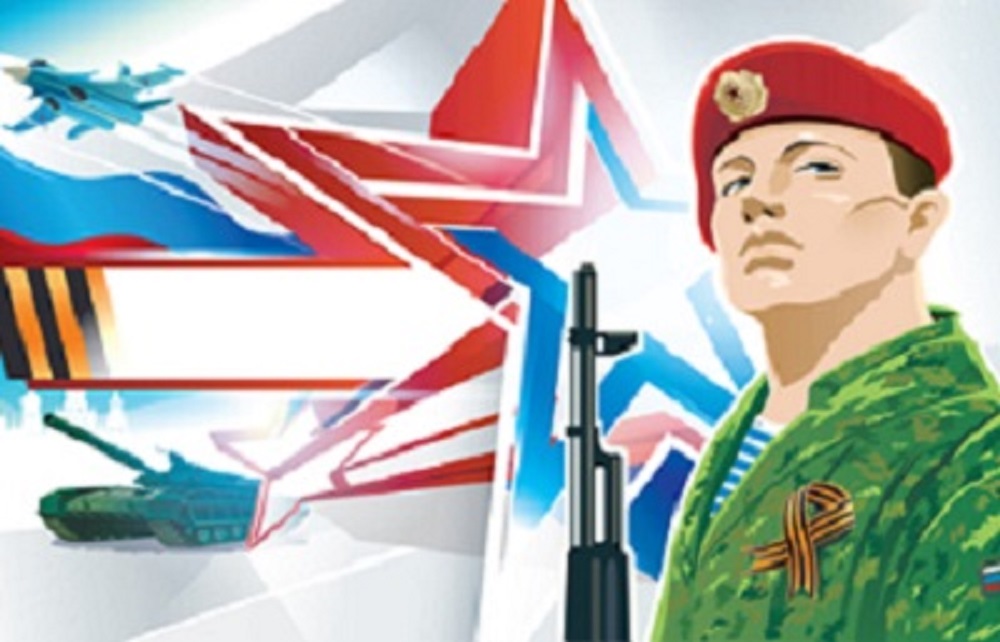 Мой брат – солдат!
Фотовыставка
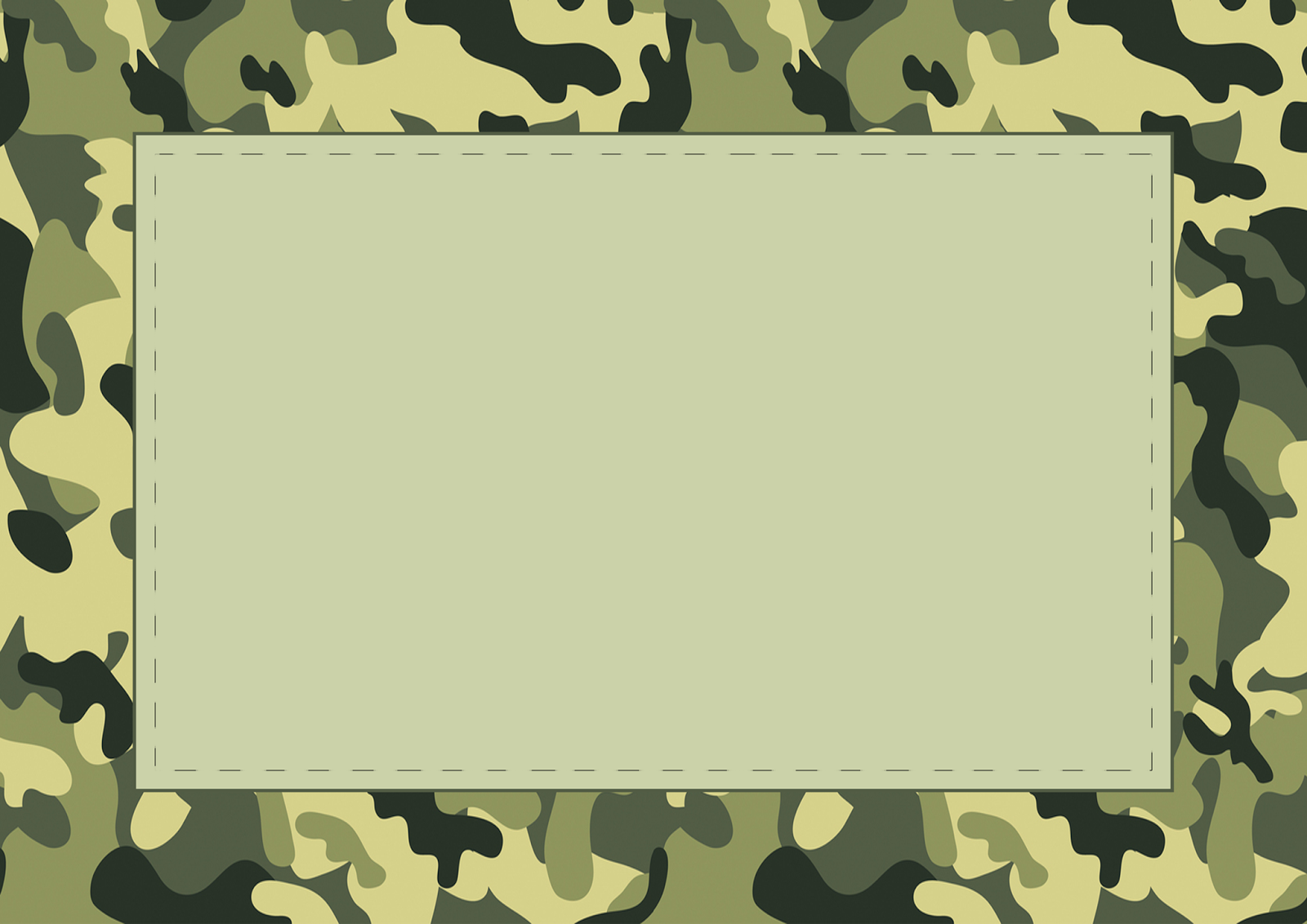 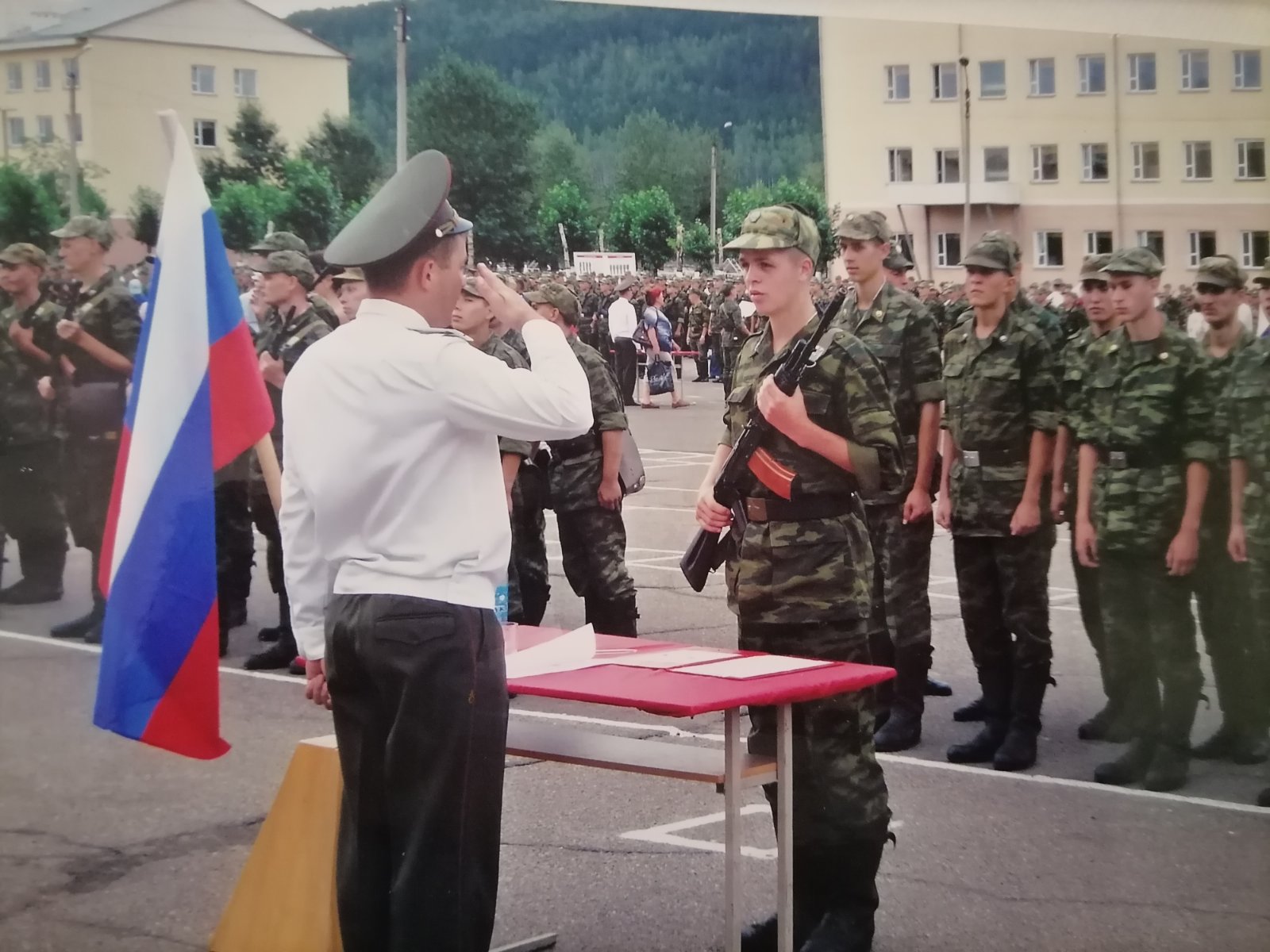 Принятие присяги
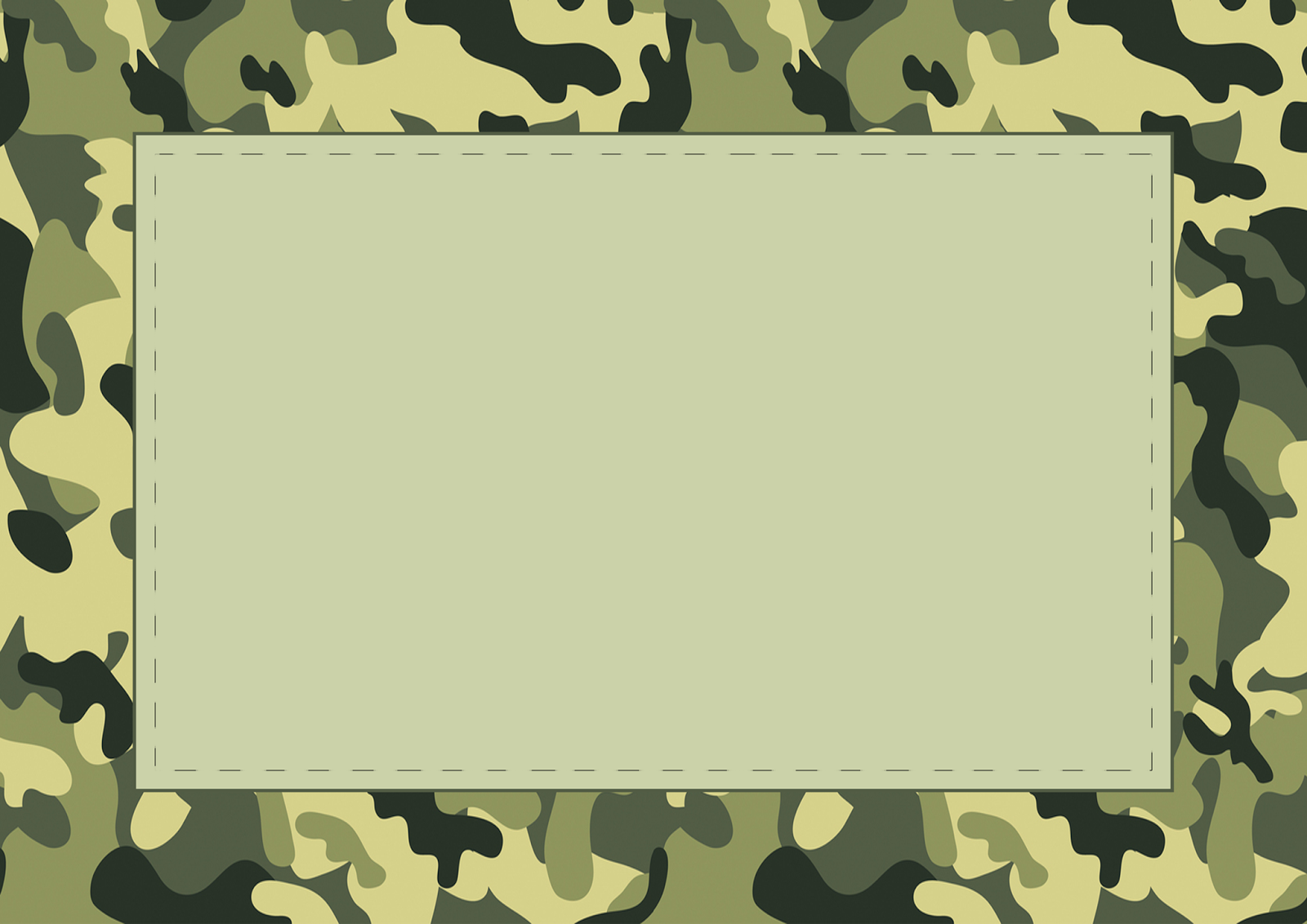 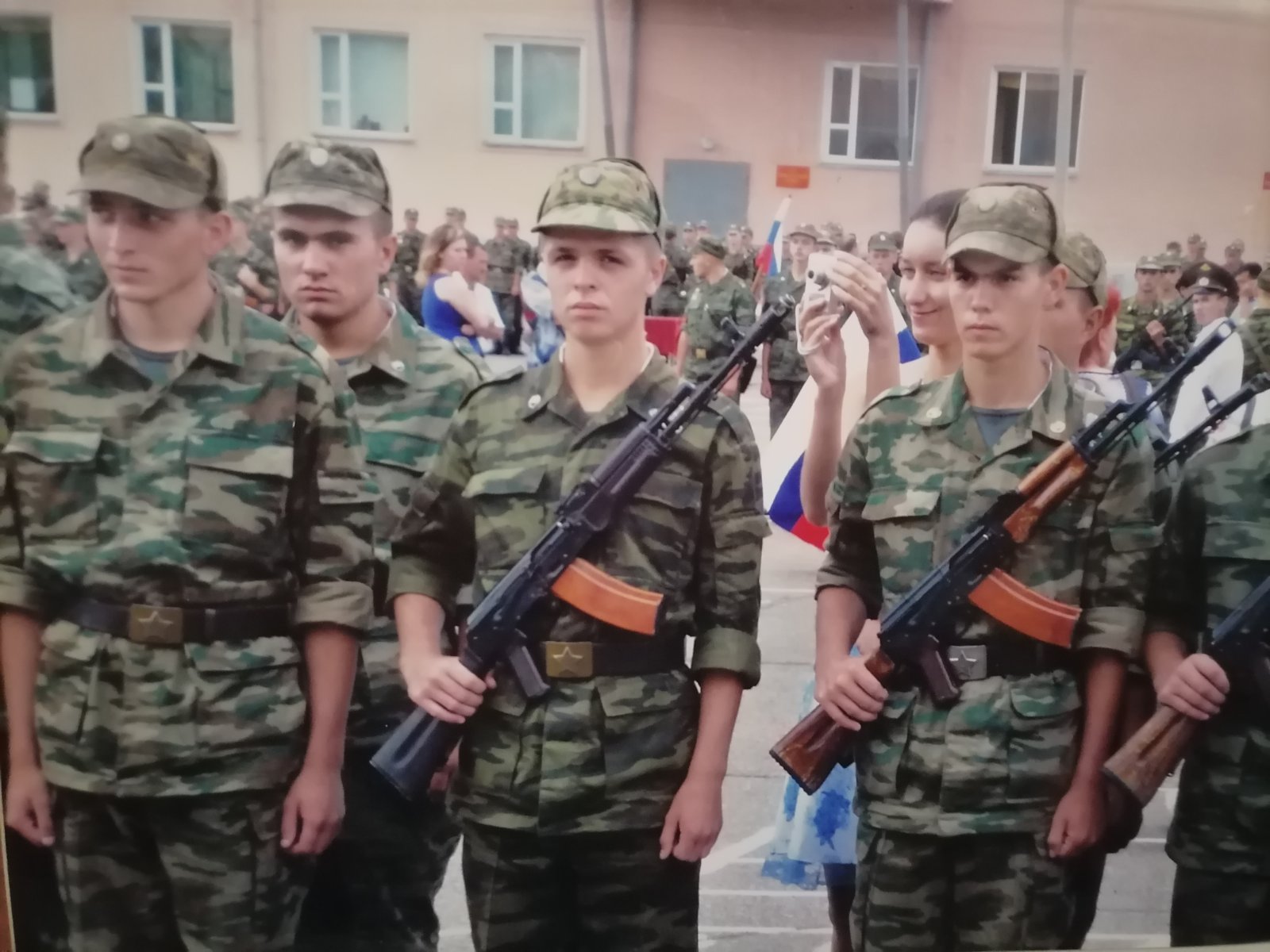 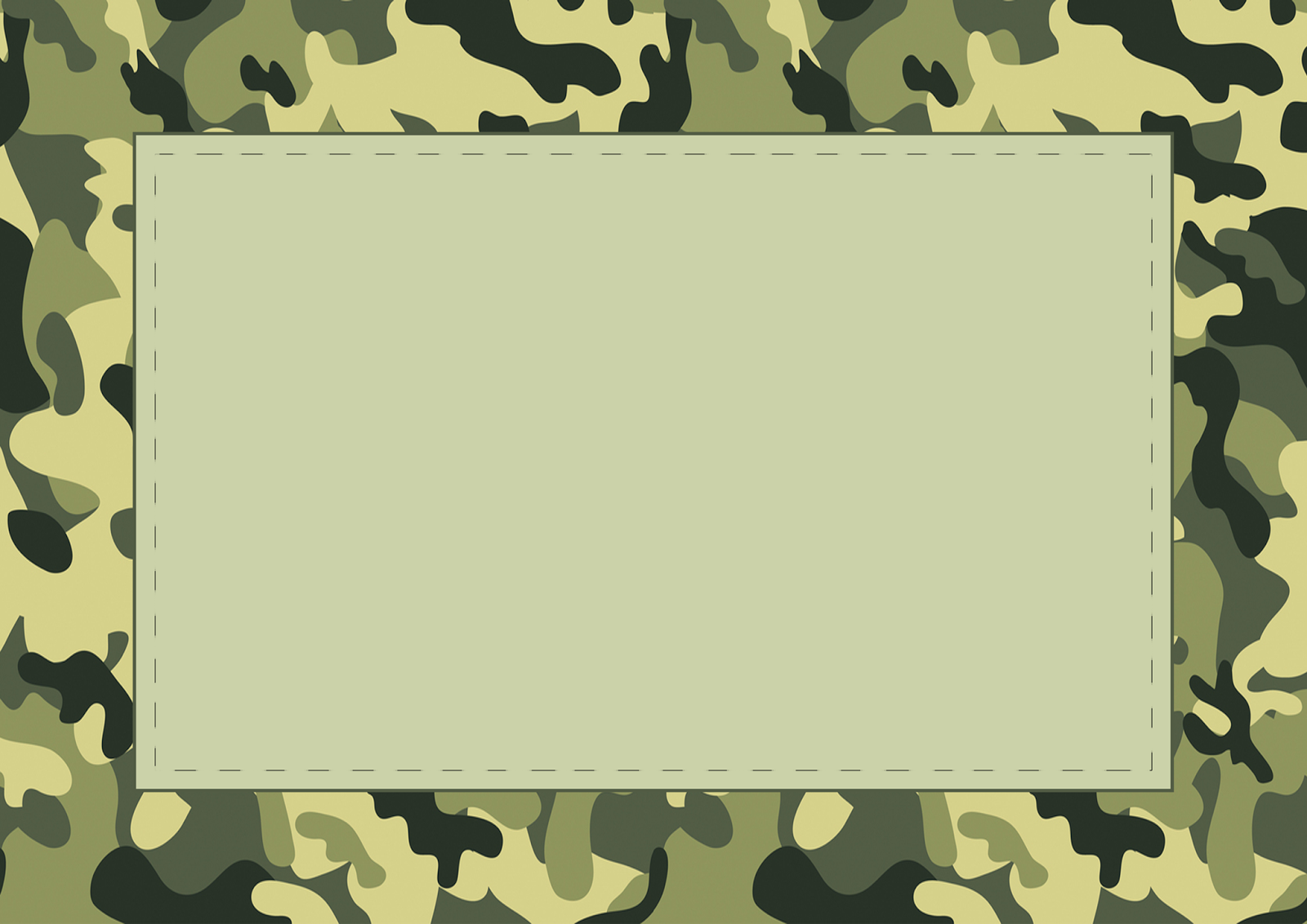 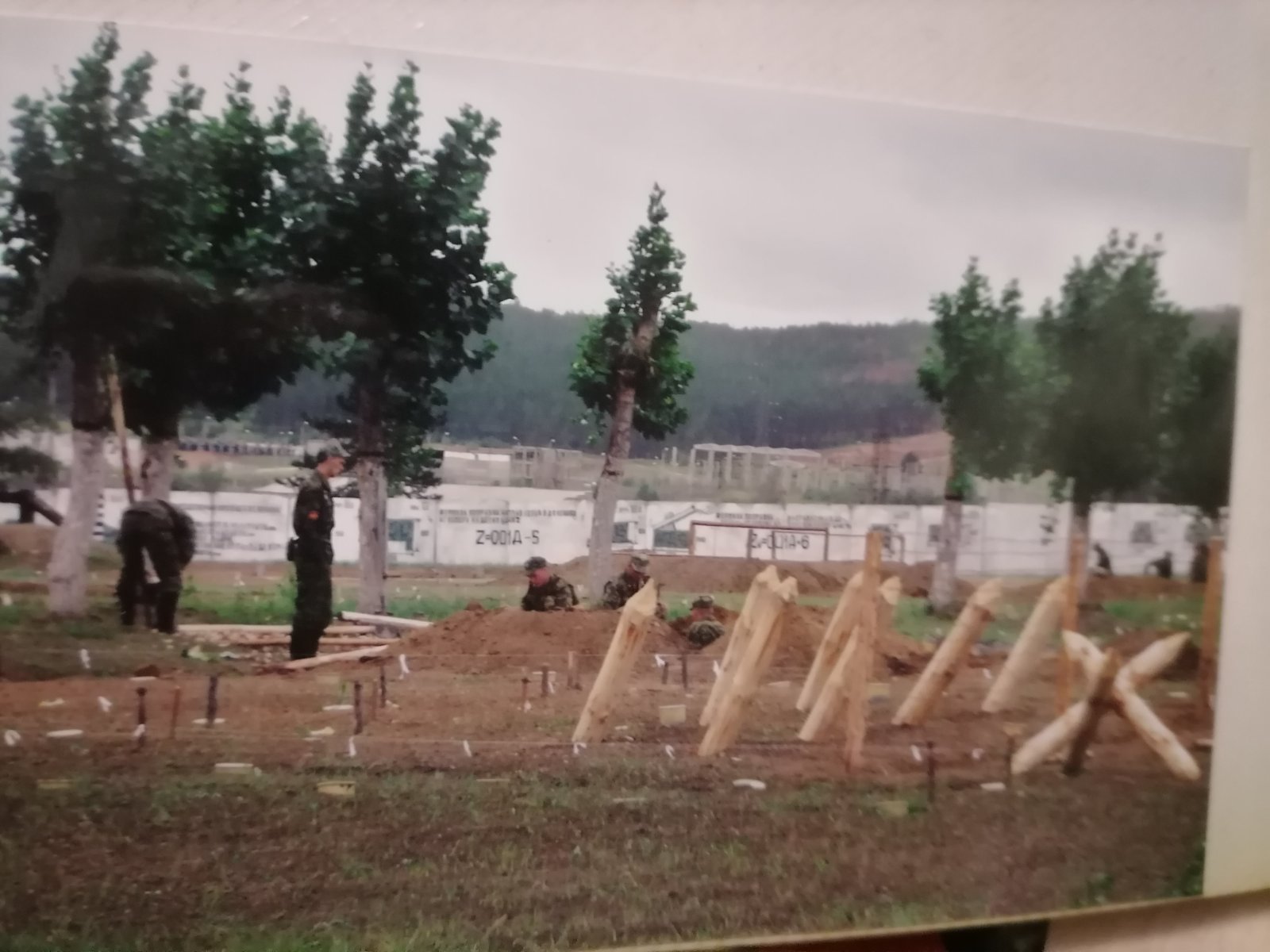 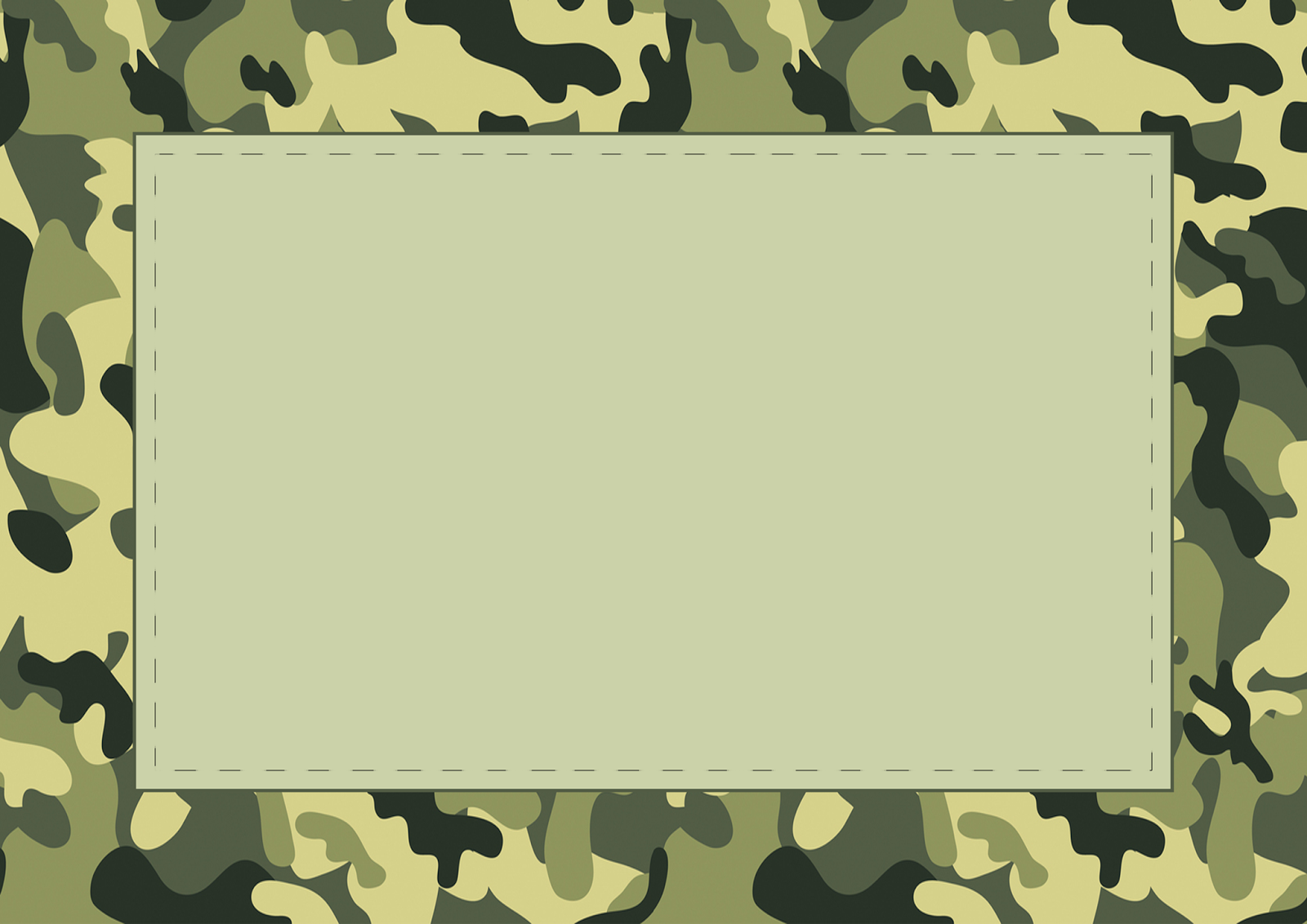 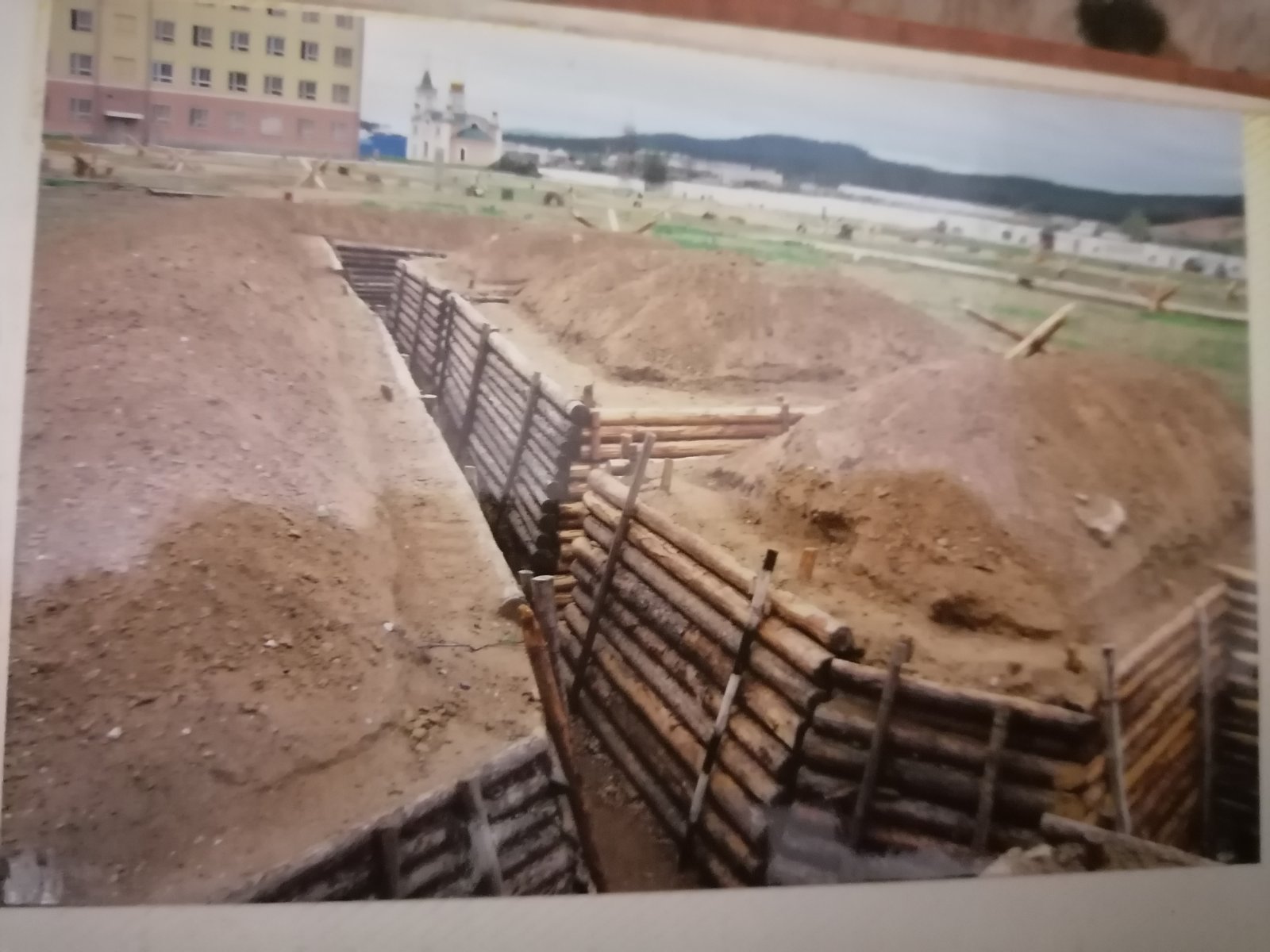 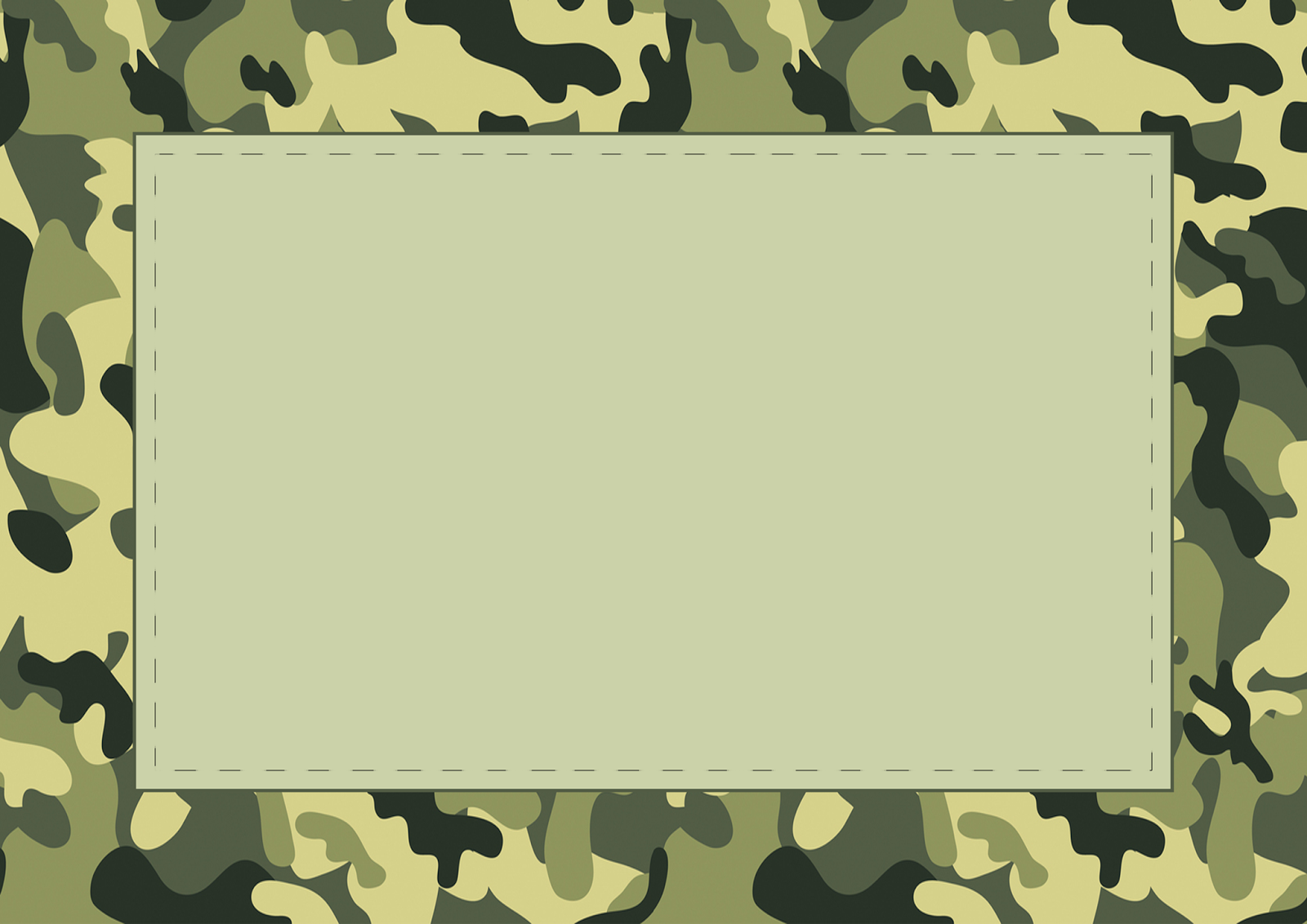 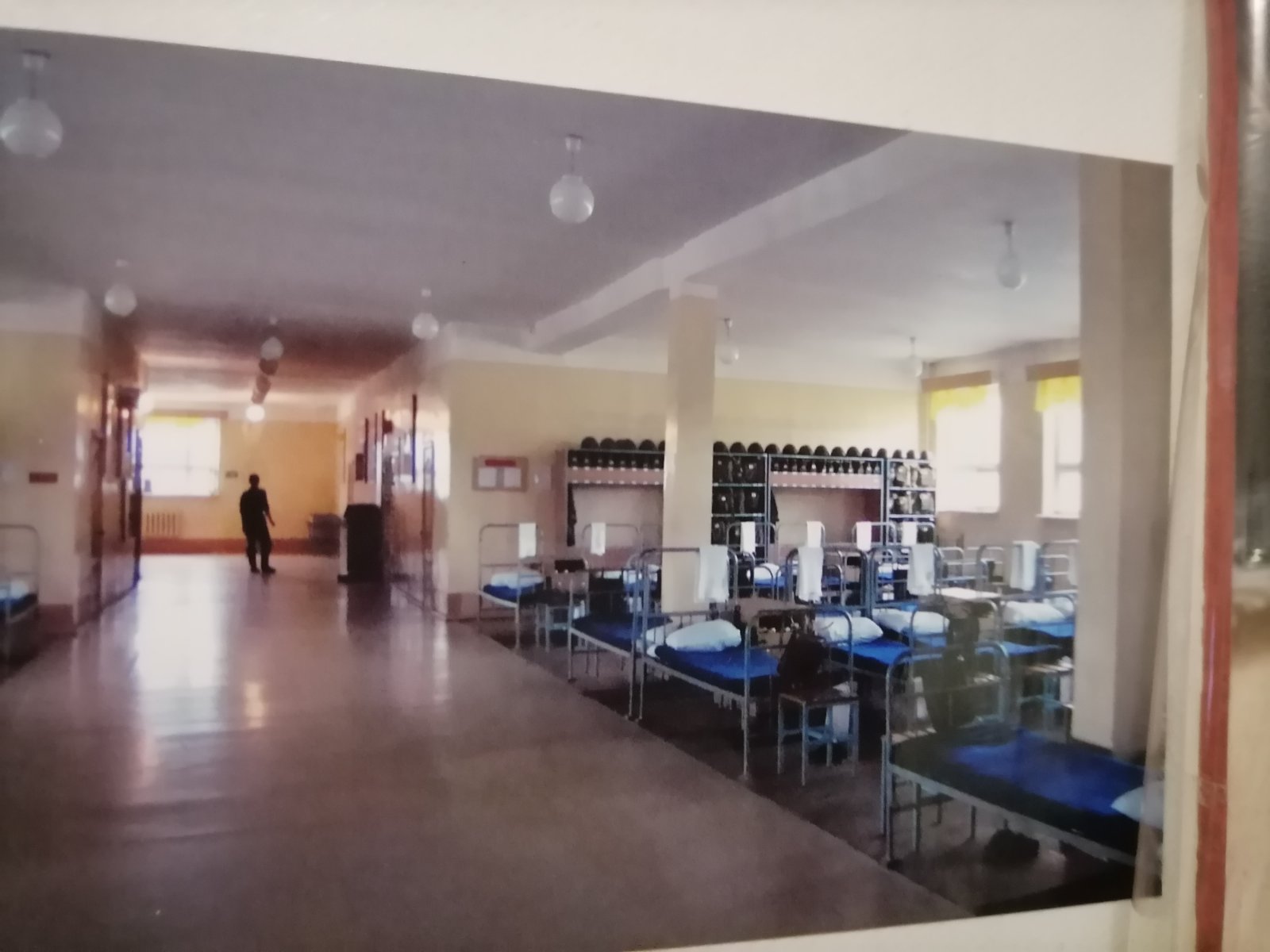